Executive Summary
Financial Overview
Current Market Situation
Market Description
Product Review
Table A2.1 (Segment Needs and Corresponding Features/Benefits)
Competitive Review
Table A2.2 (Sample of Competitive Products)
Channels and Logistics Review
Strengths, Weaknesses, Opportunities, and Threat Analysis
Table A2.3 (SWOT Table)
Strengths
Weaknesses
Opportunities
Threats
Objectives and Issues
First Year Objectives
Second Year Objectives
Issues
Marketing Strategy
Product
Price
Place
Promotion
Position
Marketing Research
Action Programs
Budgets 
Controls 
Works Cited
Marketing Plan Structure
VI.) Marketing Strategy
a.) Product
b.) Price
c.) Place
d.) Promotion
e.) Position
f.) Marketing Research
c.) Place: Distribution Strategy
https://www.youtube.com/watch?v=3IuPC82y4uY
d.) Promotion
Objectives: inform, persuade, or remind

Budget: affordable, percentage, competitive, or objective method.

Strategy: Message and tool
d.) Promotion
Marketing communications mix consists of the specific blend of:

Advertising
Sales promotion
Personal selling
Public relations
Direct marketing
Advertising
Can reach masses of geographically dispersed buyers at a low cost per exposure
Enables the seller to repeat a message many times

Example: Television advertising can reach huge audiences (e.g. Super Bowl)

https://www.youtube.com/watch?v=4AZR8a5XVSs

https://www.youtube.com/watch?v=LwxNNsmGhVI

https://www.youtube.com/watch?v=TkHA2pf1gvc
Advertising
Madison & Vine:

https://www.youtube.com/watch?v=NeXMxuNNlE8
https://www.youtube.com/watch?v=VlOxlSOr3_M

Social Media: Angry Birds Space

https://www.youtube.com/watch?v=lxI1L1RiSJQ
Sales Promotion
Definition: 
Short-term incentives to encourage the purchase or sale of a product or service.

Examples: discounts, coupons, displays, demonstrations

Black Friday.
Sales Promotion
Invites and rewards quick response, and is often short lived

Often not as effective as advertising or personal selling in building long-run brand preference and customer relationships
Personal Selling
Definition: 
Personal presentation by the firm’s sales force for the purpose of making sales and building customer relationships.

Examples: sales presentations, trade shows, incentive programs
Personal Selling
Most effective tool at certain stages of buying process, particularly in building up buyers’ preferences, convictions, and actions

The most expensive promotional tool
Public Relations
Definition: 
Building good relations with the company’s various publics by obtaining favorable publicity, building up a good corporate image, and handling or heading off unfavorable rumors, stories, and events.

Examples: press releases, sponsorships, events, and Web pages
Public Relations
Believable-news stories, features, sponsorships, and events

Can also reach many prospects who avoid salespeople and advertisements

https://www.youtube.com/watch?v=UL5pXMcKeQ0
Direct Marketing
Definition: 
      Direct connections with carefully targeted individual consumers to both obtain an immediate response and cultivate lasting customer relationships.

Examples: mail, catalogs, telephone marketing, kiosks, the Internet
Direct Marketing
Less public: message is normally directed to a specific person

 Immediate and customized  

Interactive, it allows dialogue between marketing team and consumer

Well suited to highly targeted marketing efforts and building one-to-one customer relationships
e.) Position
value proposition:
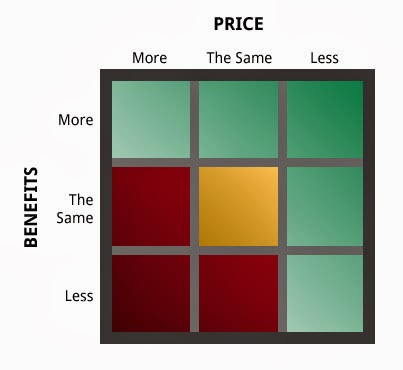 e.) Position
Positioning Statement: 

To (target segment and need) our (brand) is (concept) that (point of difference). 

Example:
“To busy, mobile professionals who need to always be in the loop, the BlackBerry is a wireless connectivity solution that gives you an easier, more reliable way to stay connected to data, people, and resources while on the go.”
f.) Marketing Research
How you will measure customer satisfaction





Marketing research is systematic design, collection analysis, and reporting of data/ findings relevant to a specific marketing situation facing the company.
f.) Marketing Research
Who is responsible for marketing research?

   
Large companies: have their own marketing research departments

Smaller companies: marketing research is often carried out by everyone in the company
f.) Marketing Research
5 Basic marketing research methods:
Surveys
In-person, Telephone, Mail, Online surveys
Focus groups
In focus groups, a moderator uses a scripted series of questions or topics to lead a discussion among a group of people. 
Personal interviews
Unlike focus groups, personal interviews include unstructured, open-ended questions.
Observation
Field Trials
Placing a new product in selected stores to test customer response under real-life selling conditions can help you make product modifications, adjust prices, or improve packaging.
VII.) Action Programs
Design a short-term (6 month) action plan to achieve the stated objectives.

For example:
Time one (January)…
Time two (February)…
Time three (March)…
Time four (April)…
Time five (May)…
Time six (June)…
VIII.) Budgets
How much are you going to spend on each marketing activity?

How many units do you have to sell in order to break even or earn a profit?
(Use break-even analysis)
VII.) Budgets
Fixed Costs (FC)
Those that remain at a given level regardless of the amount of the product produced and sold (e.g., advertising, rent of a plant, salaries)

Variable Costs (VC)
Those that vary depending upon the amount of product produced and sold (e.g., raw material cost, sales rep commission)
VII.) Budgets
Revenue (R)
= Sales price or unit price (P) * Quantity (Q)

Profit
The difference between revenue and fixed & variable costs (total cost)
= Revenue – Variable costs*Q – Fixed costs= Sales price*Q – VC*Q – FC= (P – VC)*Q – FC
VII.) Budgets
Break-even volume (BEV):
The number of units sold which enables the company to cover its fixed costs (i.e., it is the number of units sold at which unit revenue equals total cost)

Revenue – VC – FC = Zero(P – VC)*Q – FC = 0(P – VC)*Q = FC
Example: Break Even Analysis
HomeGym, a manufacturer of fitness equipment, plans to sell its new treadmill (Marathoner 5) at a price of $2,000. The manufacturing variables costs will be $500 per unit and the fixed costs per year will be $100,000. The marketing department considers that it will be more effective to sell the Marathoner 5 through TV infomercials supported by a call center, for which HomeGym will have to pay a fixed cost of $1,400,000 per year. How many Marathoner 5 treadmills will HomeGym need to sell in one year to break-even in this case?
Example: Break Even Analysis
Price = $2,000
VC = $500/unit
FC1 = $100,000
FC2 = $1,400,000 (from TV infomercials)
Find Q = ? to break even

(2,000 – 500)*Q = 100,000 + 1,400,0001,500Q = 1,500,000Q = 1,000 (units)
IX.) Controls
What are you going to control?
Product quality
Brand image
Brand awareness
Operational effectiveness
Customer satisfaction
…etc.
How to control it?